ICARUS TPC-HVElectrical Working Group Meeting
ICARUS AC distributionDrift and Wire Bias AC power source
Alberto Braggiotti
September 19th, 2018
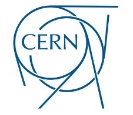 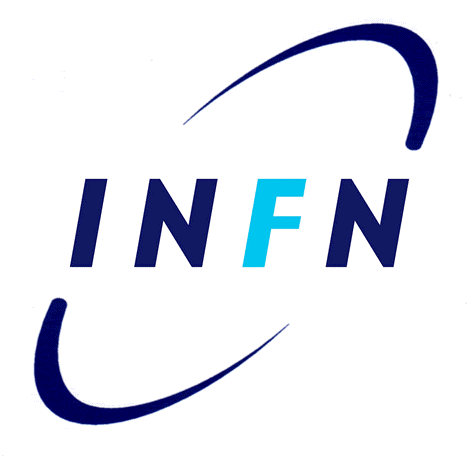 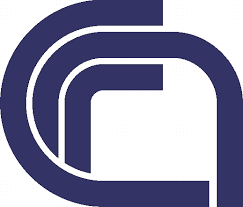 Current plan:
HV Drift and T300-1 HV Bias on Transformer 1 
T300-2 HV Bias on Transformer 2
All 40 power chords for T300-1 HV Bias PS’s are distributed to the PSU’s from a single panel powered by a single phase of Transformer 1: Node distribution scheme, no daisy chain, no mesh.
All 40 power chords for T300-2 HV Bias PS’s are distributed to the PSU’s from a single panel powered by a single phase of Transformer 2: Node distribution scheme, no daisy chain, no mesh.
ICARUS TPC-HV Electrical Working Group Meeting - September 19th, 2018
2
Constraint:
HV Drift is shared by T300-1 and T300-2 

T300-1 HV Bias and T300-1 HV Bias must have a common reference of some kind

A connection of some kind has to be made somewhere between T1 and T2 
to ensure the common reference

The connection will create the first and only mesh of the entire HV distribution circuit
A mesh is potentially dangerous as it represents a path for current.
We cannot be sure that the mesh will represent the return path for our signals only. Current from other sources might share the same path.
ICARUS TPC-HV Electrical Working Group Meeting - September 19th, 2018
3
Question:
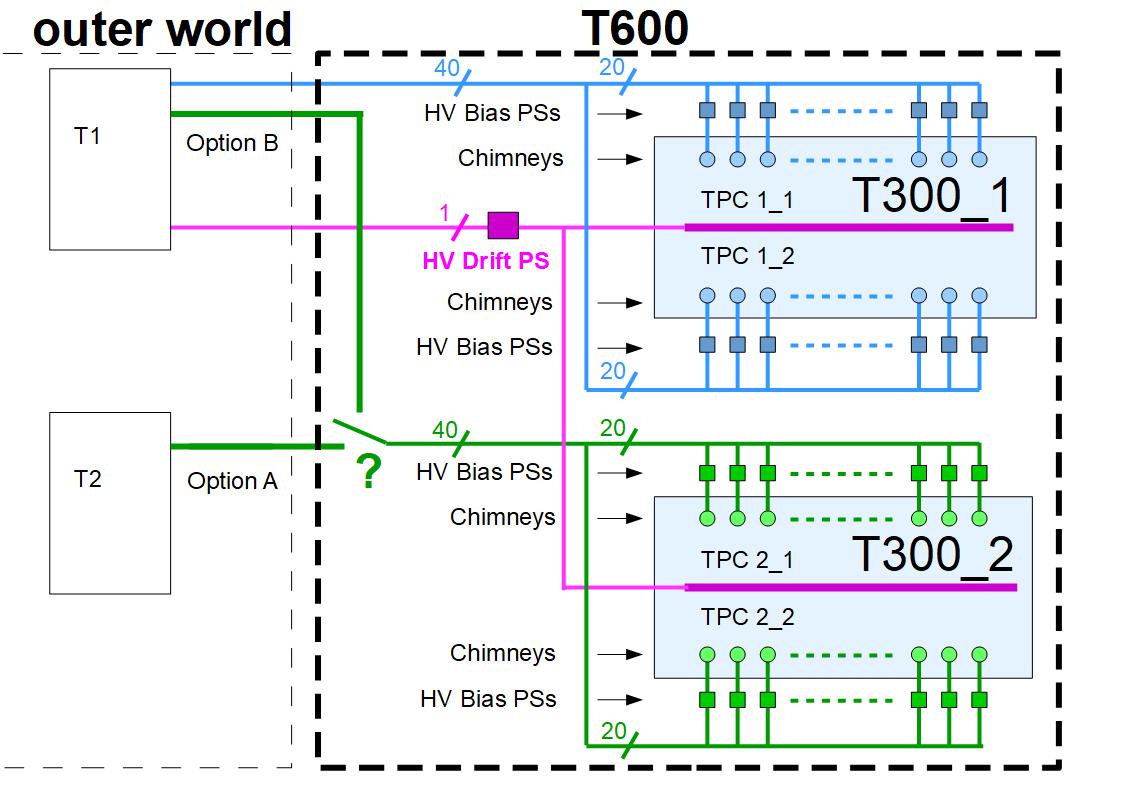 Do you think it would be advisable to power T300-2 HV Bias from the same phase of transformer 1 used to power T300-1 HV Bias, so to maintain a full node distribution scheme (Option B) and avoid a priori the creation of the mesh and consequently the flowing of unknown currents?
ICARUS TPC-HV Electrical Working Group Meeting - September 19th, 2018
4